CHÀO MỪNG QUÝ THẦY, CÔ
ĐÃ ĐẾN DỰ GIỜ THĂM LỚP!
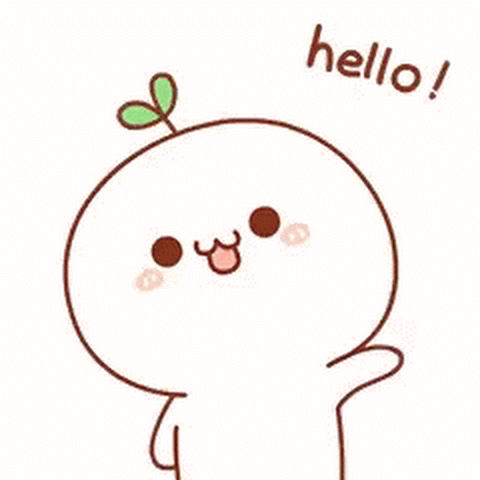 KIỂM TRA BÀI CŨ
Giải phương trình
ĐKXĐ:
và
MTC:
Ta có:
(nhận)
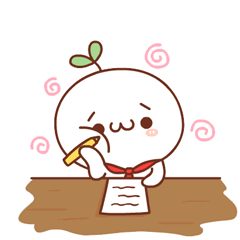 (nhận)
Vậy:
§ BÀI 8
GIẢI BÀI TOÁN BẰNG CÁCH LẬP PHƯƠNG TRÌNH
Nhắc lại các bước giải bài toán bằng cách lập phương trình:
Lập phương trình
+ Chọn ẩn số phù hợp, đặt điều kiện cho ẩn.
+ Biểu thị mối quan hệ các đại lượng qua ẩn đã chọn.
+ Lập phương trình biểu thị mối quan hệ các đại lượng.
Bước 1:
Giải phương trình
Bước 2:
Kiểm tra điều kiện của ẩn để nhận nghiệm và trả lời.
Bước 3:
Khi biểu thị mối quan hệ các đại lượng qua ẩn cần chú ý:
Khi A hơn B một lượng là C
Trong bài toán chuyển động
Trong bài toán năng suất
§ BÀI 8
GIẢI BÀI TOÁN BẰNG CÁCH LẬP PHƯƠNG TRÌNH
Bài toán 1: Một tàu tuần tra xuôi dòng từ bến sông A đến bến sông B rồi ngược dòng từ B về A thì hết 5 giờ. Biết hai bến sông A và B cách nhau 60km, vận tốc dòng chảy 5km/h. Tính vận tốc thực của tàu.
Giải:
Gọi x (km/h) là vận tốc thực của tàu.
(ĐK: x >5)
Vận tốc xuôi dòng:
Vận tốc xuôi dòng:
Thời gian xuôi dòng
Thời gian ngược dòng:
Tóm tắt
Theo đề ta có phương trình:
(loại)
Giải phương trình được:
(nhận)
Vậy vận tốc thực của tàu là 25 km/h.
Giải:
Bài toán 2: Một xí nghiệp may nhận may 1200 hộp khẩu trang trong một thời gian quy định. Do dịch Covid bùng phát nên cần phải hoàn thành sớm, vì vậy mỗi ngày xí nghiệp đã may nhiều hơn dự định 17 hộp. Vì thế xí nghiệp đã hoàn thành trước thời hạn 5 ngày mà còn vượt kế hoạch 100 hộp. Hỏi kế hoạch mỗi ngày xí nghiệp may bao nhiêu hộp khẩu trang?
Gọi x (hộp/ngày) là năng suất theo kế hoạch.
(ĐK:            )
(hộp/ngày)
Năng suất thực tế:
(ngày)
Thời gian theo kế hoạch
(ngày)
Thời gian thực tế
Theo đề ta có phương trình:
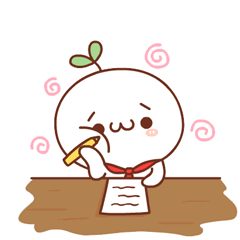 (nhận)
(loại)
Vậy kế hoạch mỗi ngày xí
nghiệp may 48 hộp.
(Sgk/58)
?1
Một mảnh đất hình chữ nhật có chiều rộng bé hơn chiều dài 4m và diện tích bằng 320     . Tính chiều dài và chiều rộng của mảnh đất.
Gọi x (m) là chiều rông mảnh vườn.
(ĐK: x >0)
Giải:
Chiều dài mảnh vườn là
Theo đề ta có phương trình:
(nhận)
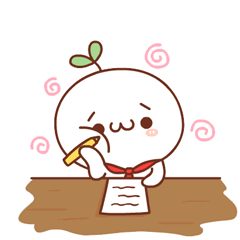 (loại)
Vậy chiều rộng mảnh vườn là 16m.
Chiều dài mảnh vườn là 20m.
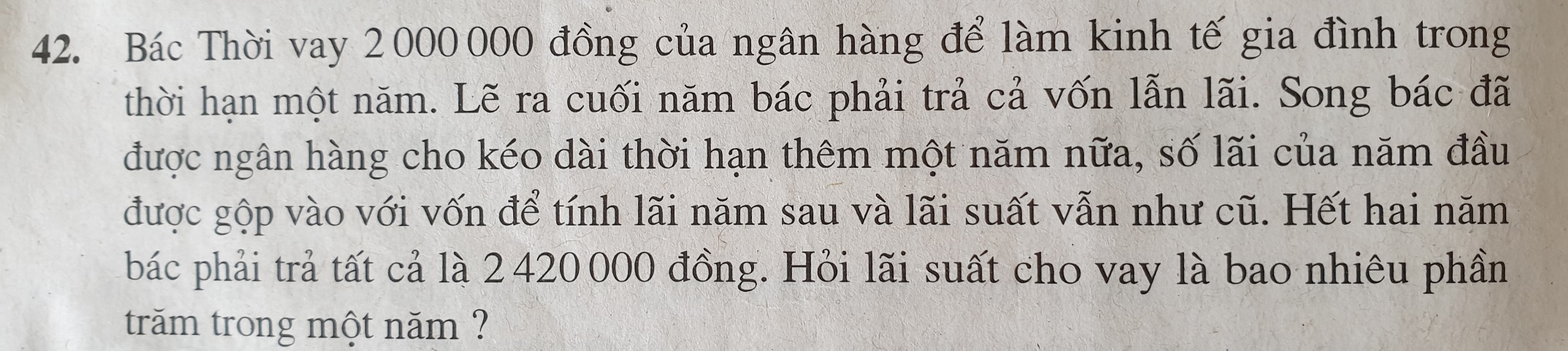 Bài tập 42 Sgk/58
Tóm tắt
Giải:
Gọi x (%) là lãi suất một năm.
(ĐK: x>0)
Cả vốn và lãi sau một năm
(nghìn đồng)
Cả vốn và lãi sau hai năm
(nghìn đồng)
Theo đề ta có phương trình:
(nhận)
Vậy lãi suất cho vay là 10% một năm.
(loại)
Hướng dẫn về nhà
1. Nắm vững cách giải bài toán bằng cách lập phương trình, rèn luyện kỹ năng giải các phương trình qui về phương trình bậc hai.
2. Làm các bài tập : 41 , 43, 45, 46, 47, 48 (SGK )
3. Chuẩn bị tiết sau Luyện tập .